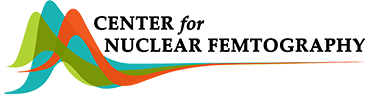 Generalized Parton Distributions and Global Analysis – Path forward and Upcoming Events
Latifa ElouadrhiriActing Director
Newport News, VirginiaJune 14, 2023
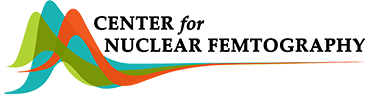 Path Forward
Task force on the short-term and long-term projects
Data base for experimental data
Benchmarking requirements
Standards for data analysis 
Framework for Global analysis 
Common tools
Communication and Outreach, …
Conveners of this group 
Synergy between CNF, US and International groups working on GPD global analysis
Visitor program to CNF enables short- and long-term researchers across the disciplines of CNF to effectively impact the goals of the Center, that includes GPD global analysis
CNF - Biweekly seminars, platform for young and senior scientists to present their work (theory, experiment, phenomenology, and computing)
Mailing list and a forum for exchange of information on  GPD global analysis
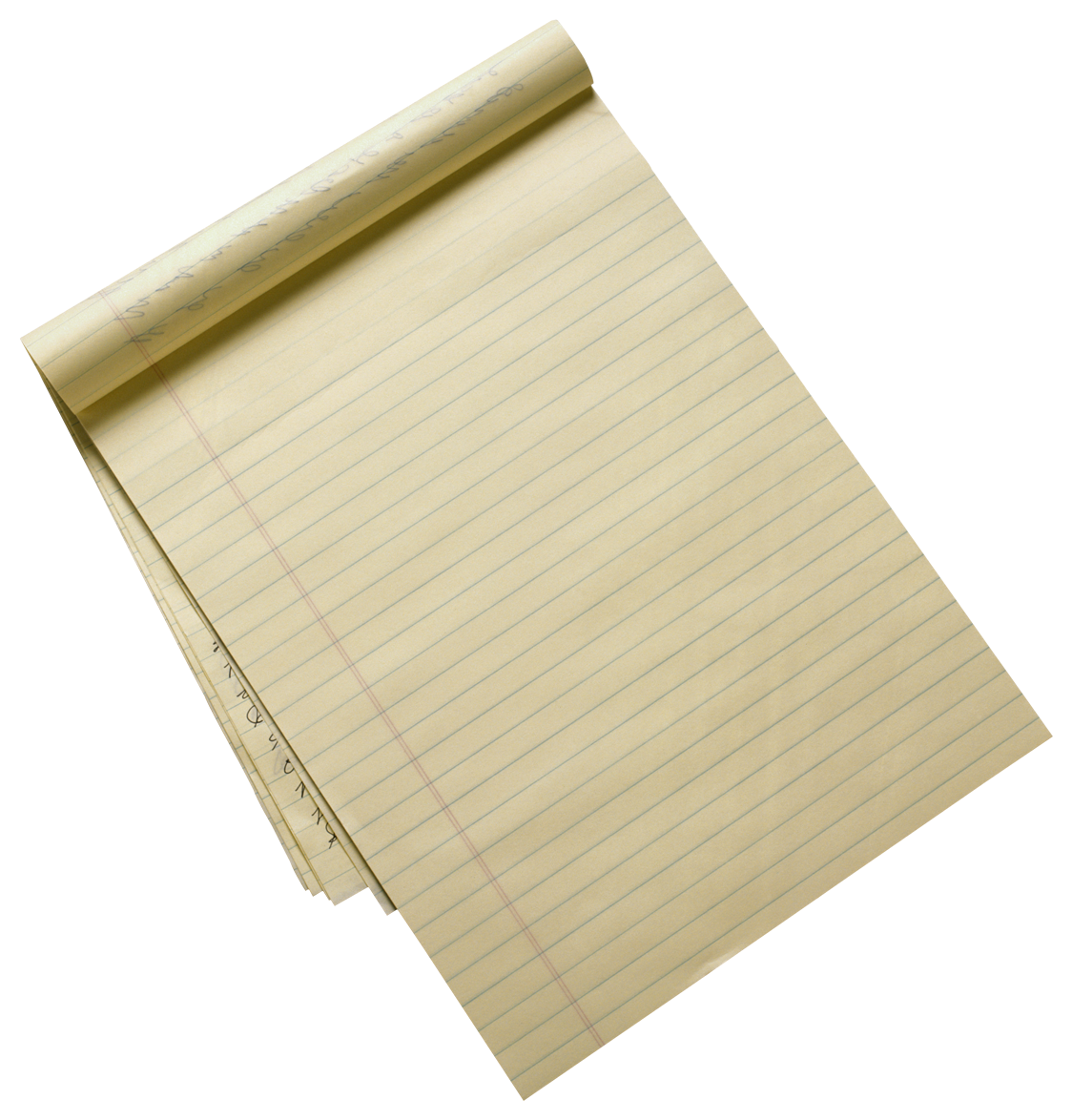 Experimental and Simulated Data
CLAS12
CLARA Data Bus
Cn
1
CLARA DPE                        Farm NodeN
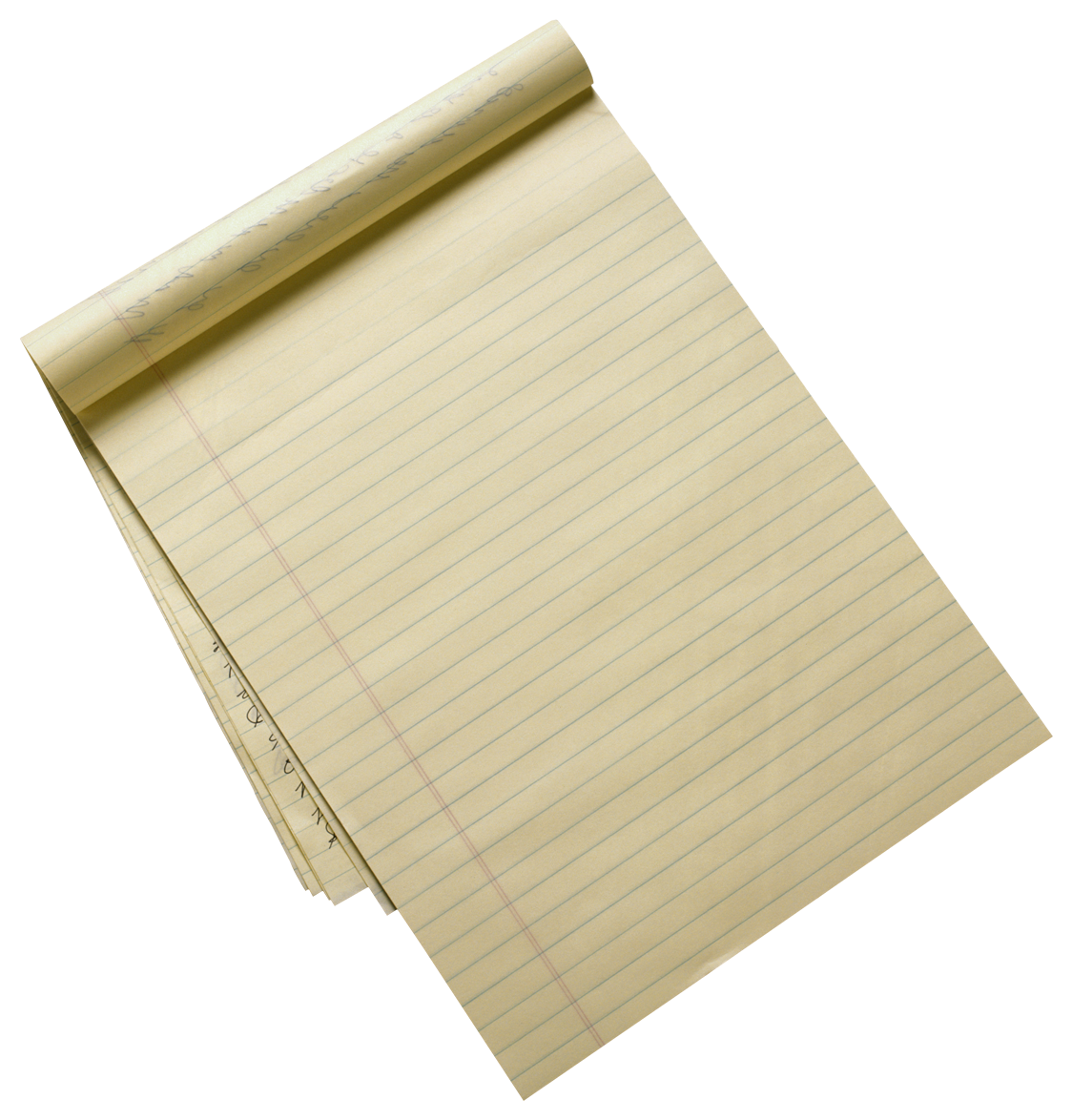 EBCMD 
Table
CLARA Data Bus
R
1
         Cn
CLAS12 Simulation and Reconstruction Multi-Node  Application
MC
S1
MC
SN
CLARA DPE
EBCMD
Extraction 
Service
1
         Cn
Cloud Computing Resources
EC
HT
TOF
TT
PID
DST
EC
Event
Generator
HT
Cloud NodeN
TOF
CLAS12 Reconstruction Multi-Node Application
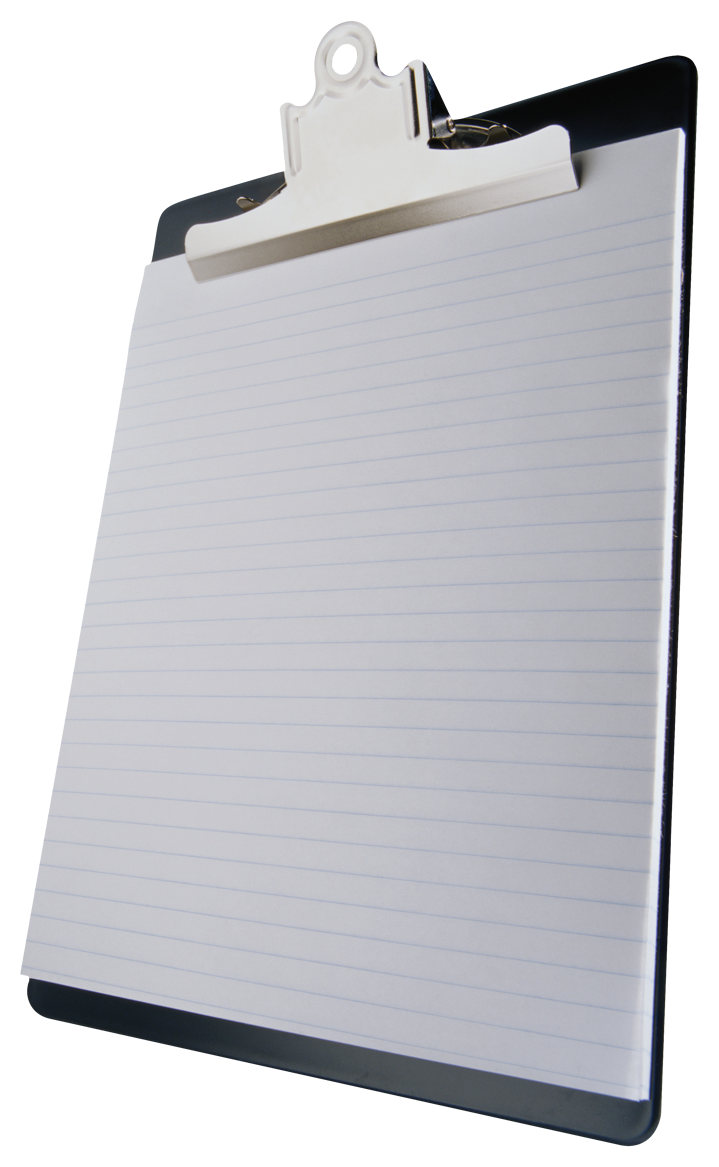 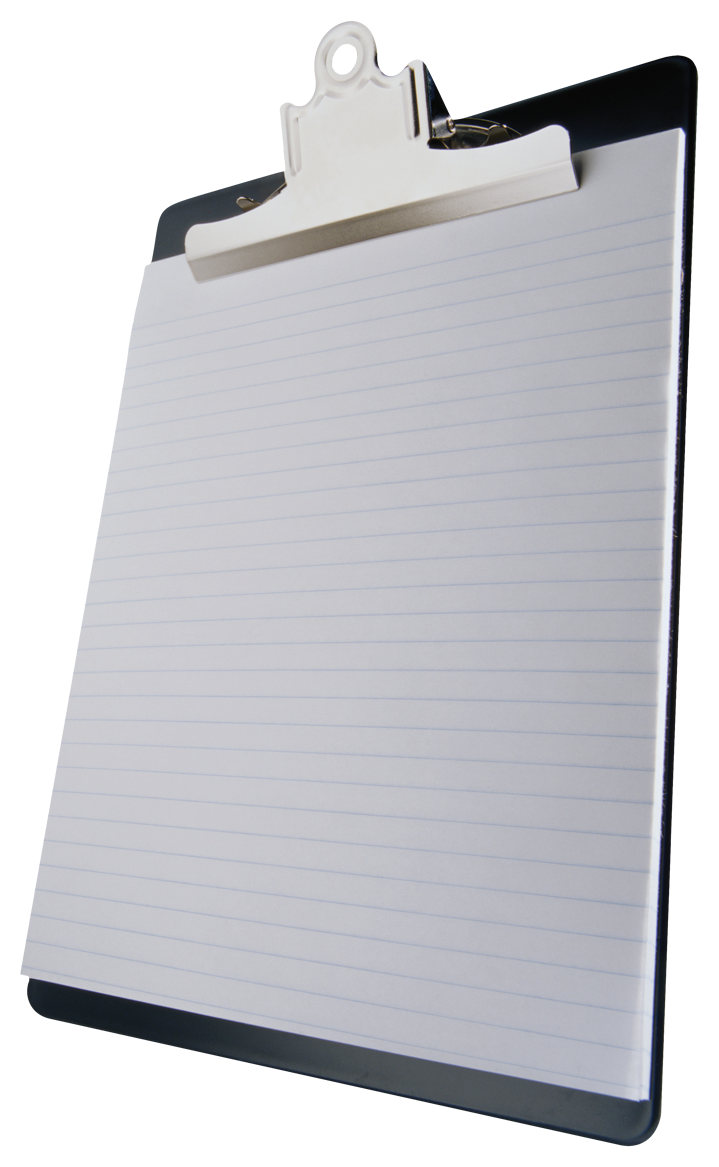 Assumptions
CLARA Data Bus
STAT
EBCMD
Extraction 
Service
TT
Some other experiment 
reconstruction program
JLAB Computing Resources
Simulated data Reconstruction
σR
Calculation
Service
σB
Calculation
Service
SF
Calculation
Service
GPD-TMD
Calculation
Service
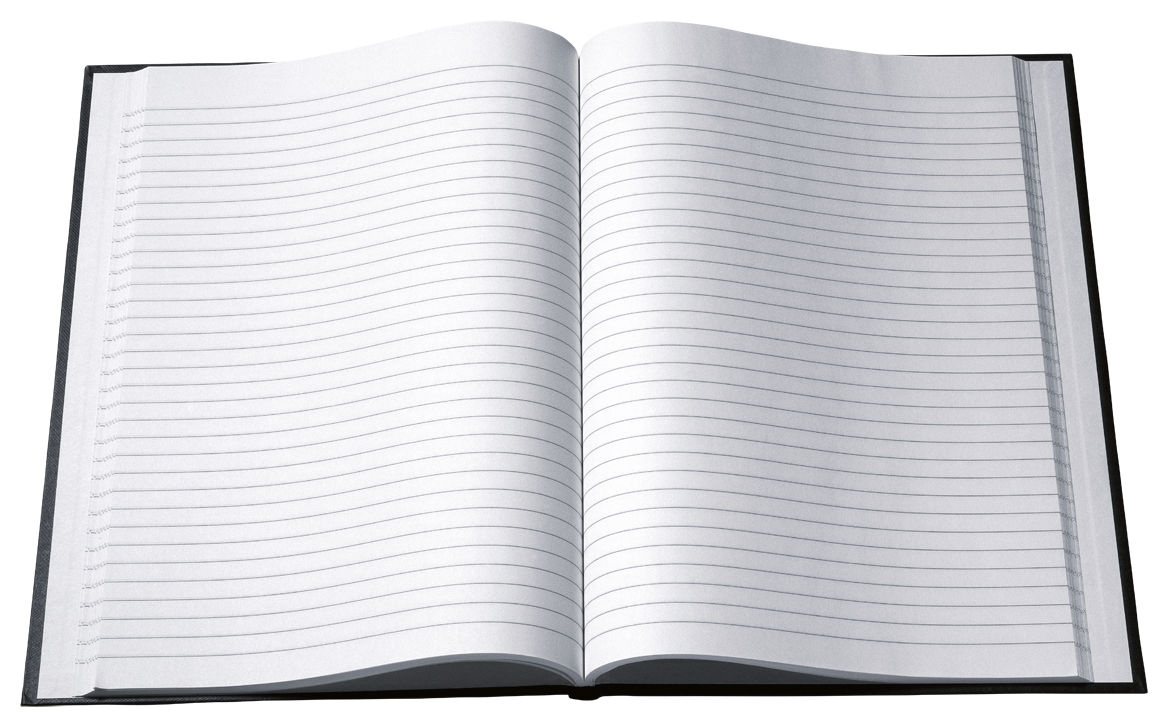 Model
Parameterization
PID
W
Cn
1
CLARA DPE
CLARA DPE
Other Experiment and/or Research Facility Computing Resources
CLARA DPE
STAT
σR
Extraction
Service
σB
Extraction
Service
SF
Extraction
Service
GPD-TMD
Extraction
Service
R
EBCMD
Extraction 
Service
W
EBCMD
W
W
W
CLARA DPE
CLARA DPE
Assumptions
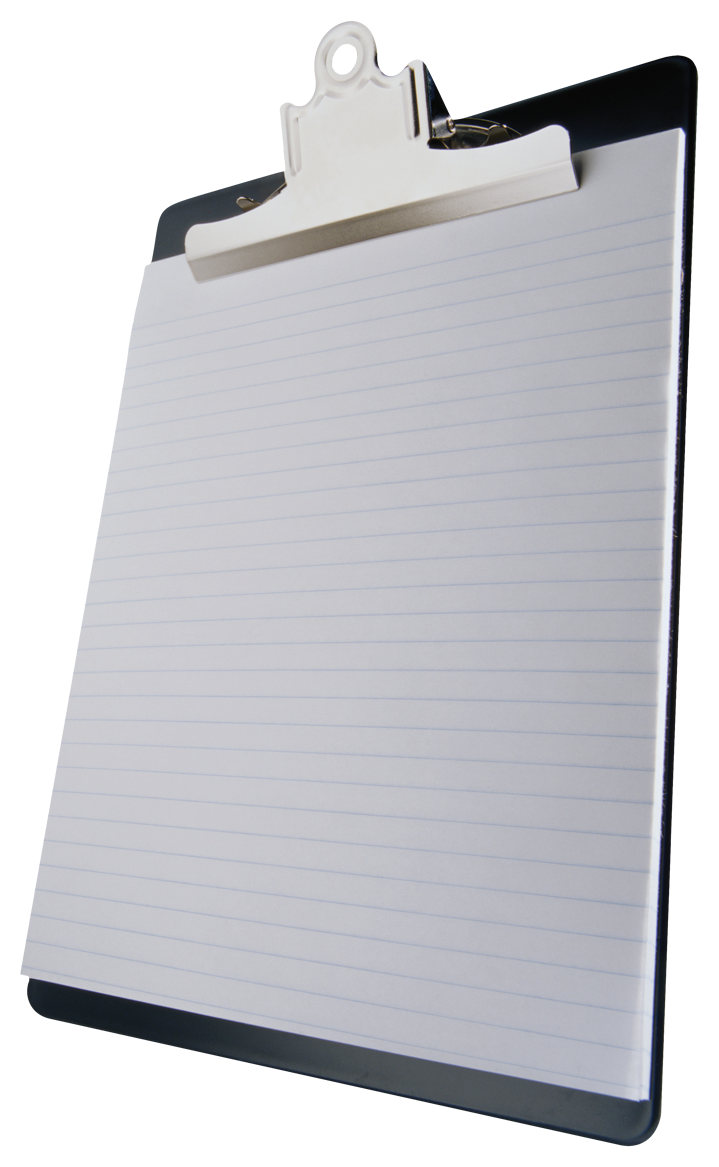 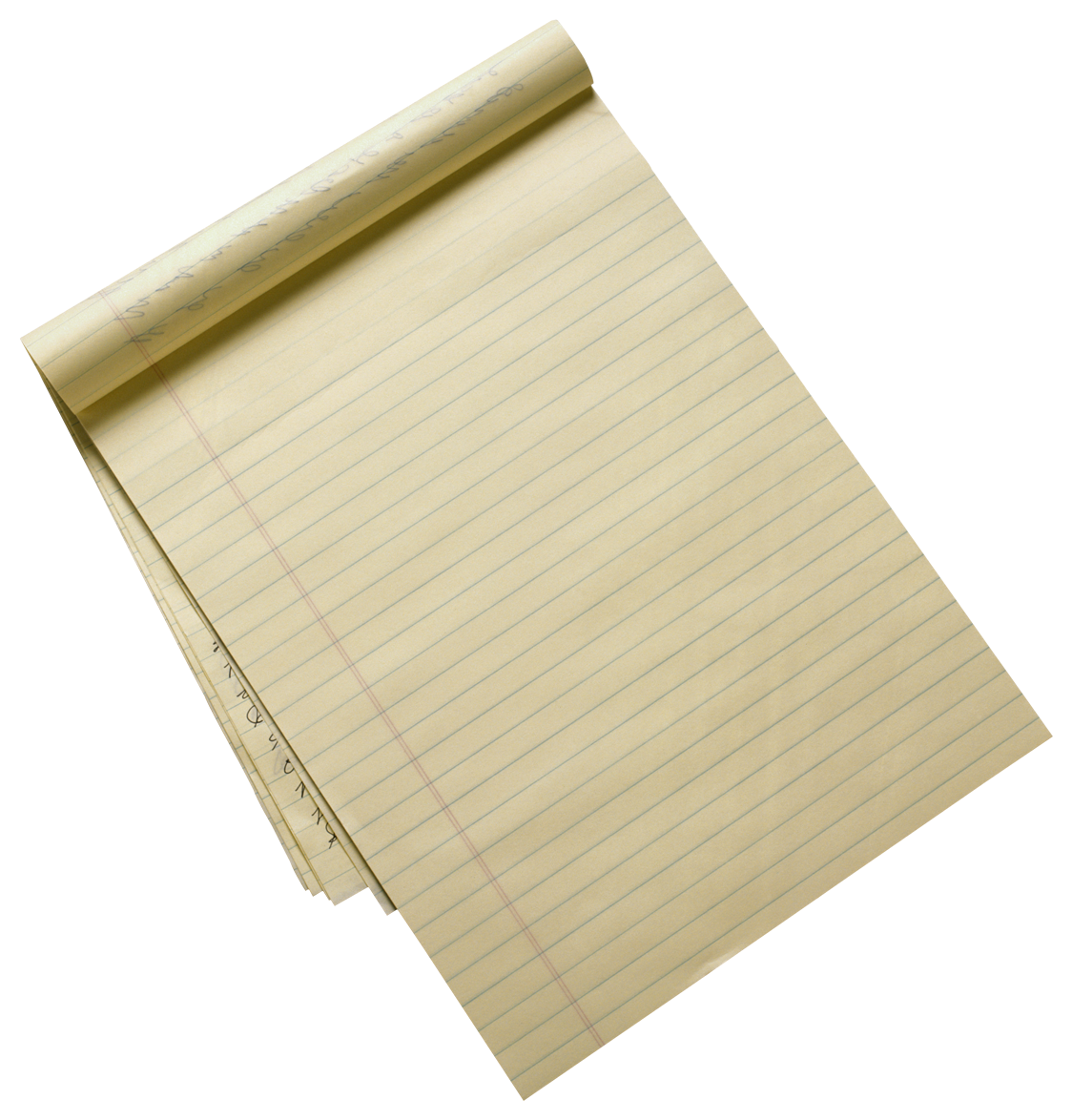 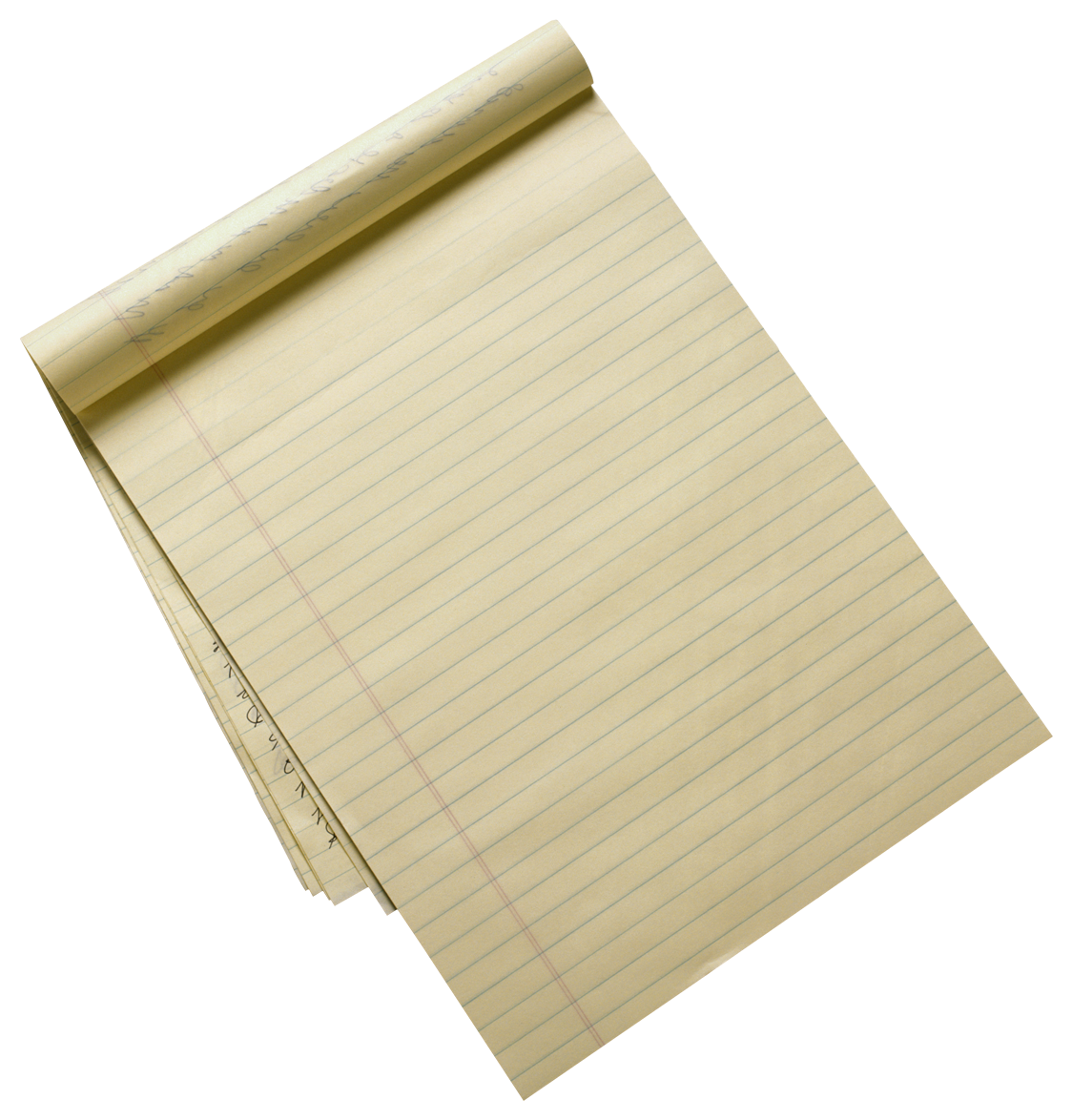 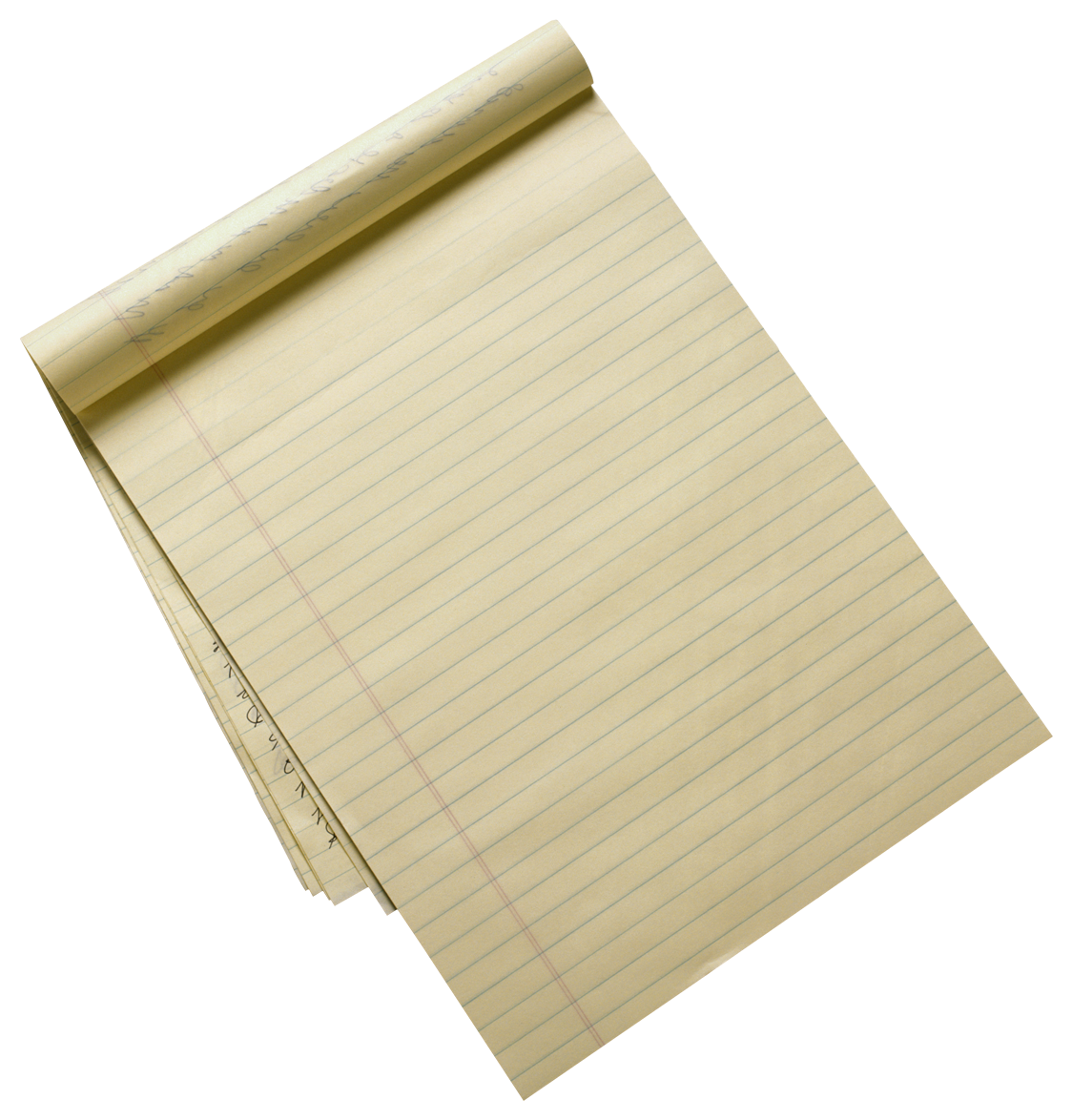 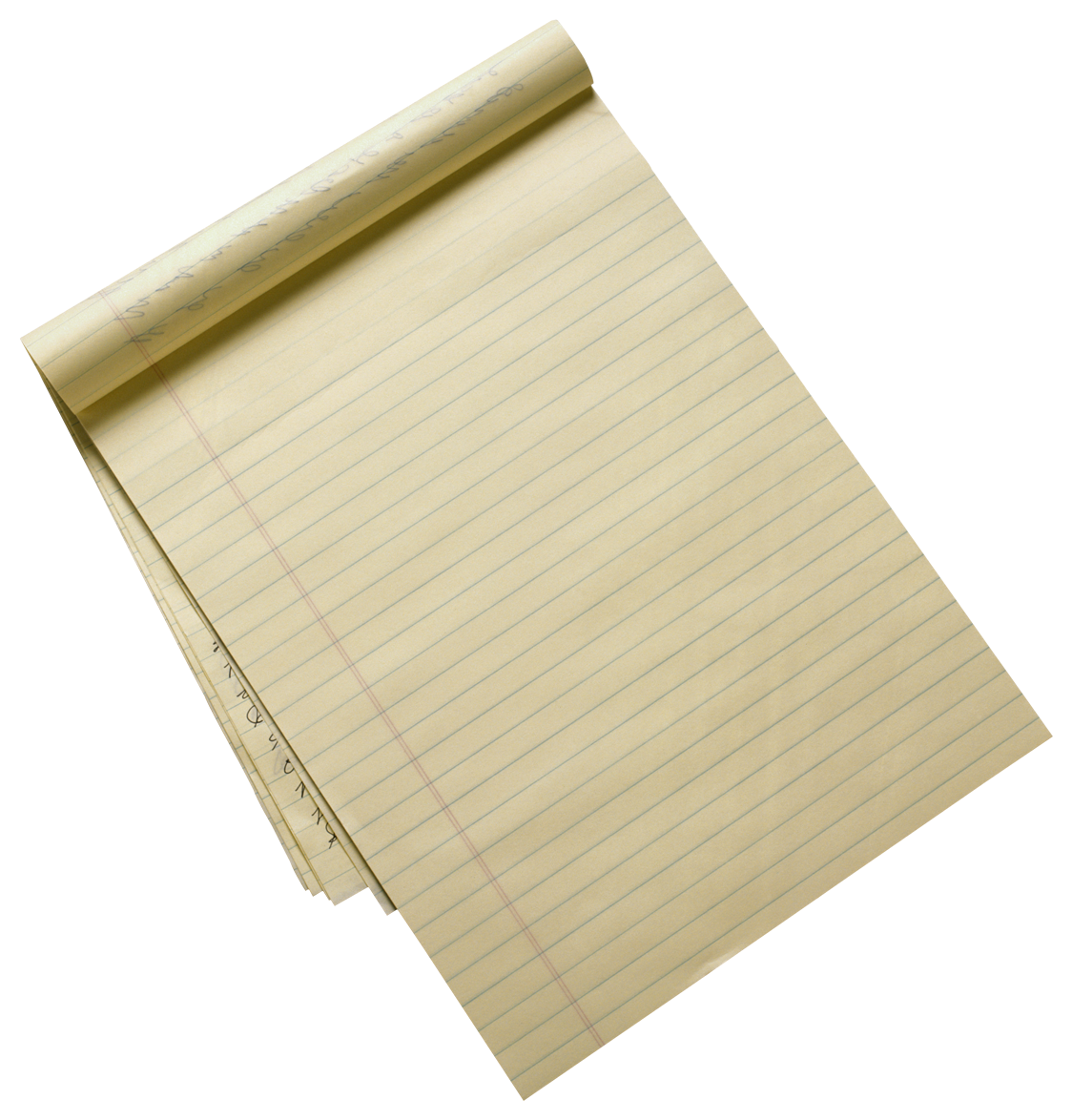 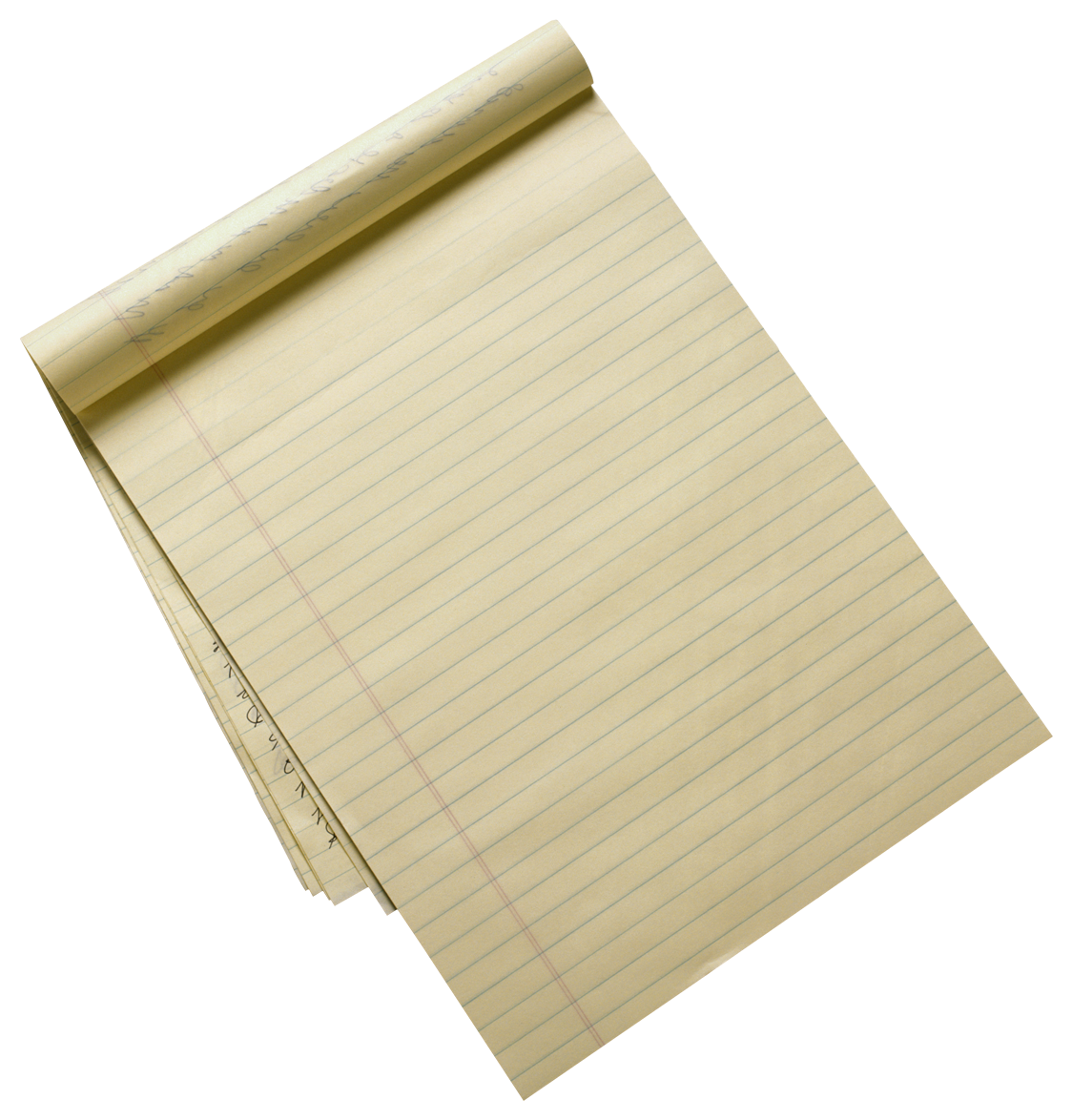 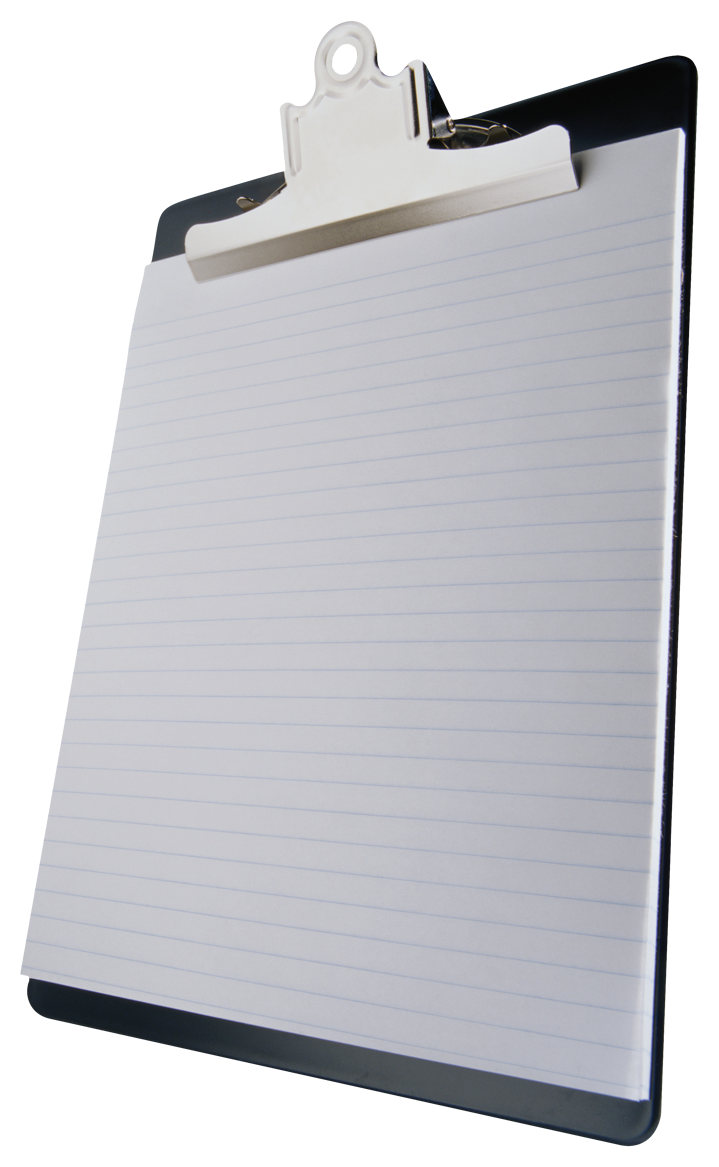 EBCMD 
Table
EBCMD 
Table
EBCMD 
Table
EBCMD 
Table
Cooked,
DST
Reconstructed Data
CLARA Data Bus
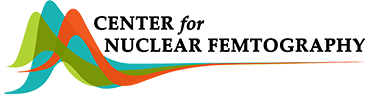 Announcement and Upcoming Events
Call for CNF Graduate Fellowship next week with awards August 1, 2023

Announcement of full time CNF post-doc in June with start date October 1, 2023

CNF- Radiative Corrections working group (led by Andrei Afanasev) will take place end of October 2023

Series of small and mini-workshops along the year

Nuclear femtography conference/workshop being planned early summer 2024

First CNF summer school – A dedicated school on nuclear femtography will be founded in FY24 targeted at graduate and young researchers. The school will comprise a core program together with a topical component (in discussion with the PI of GPD topical collaboration)
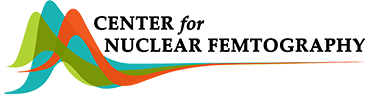 THANK YOU